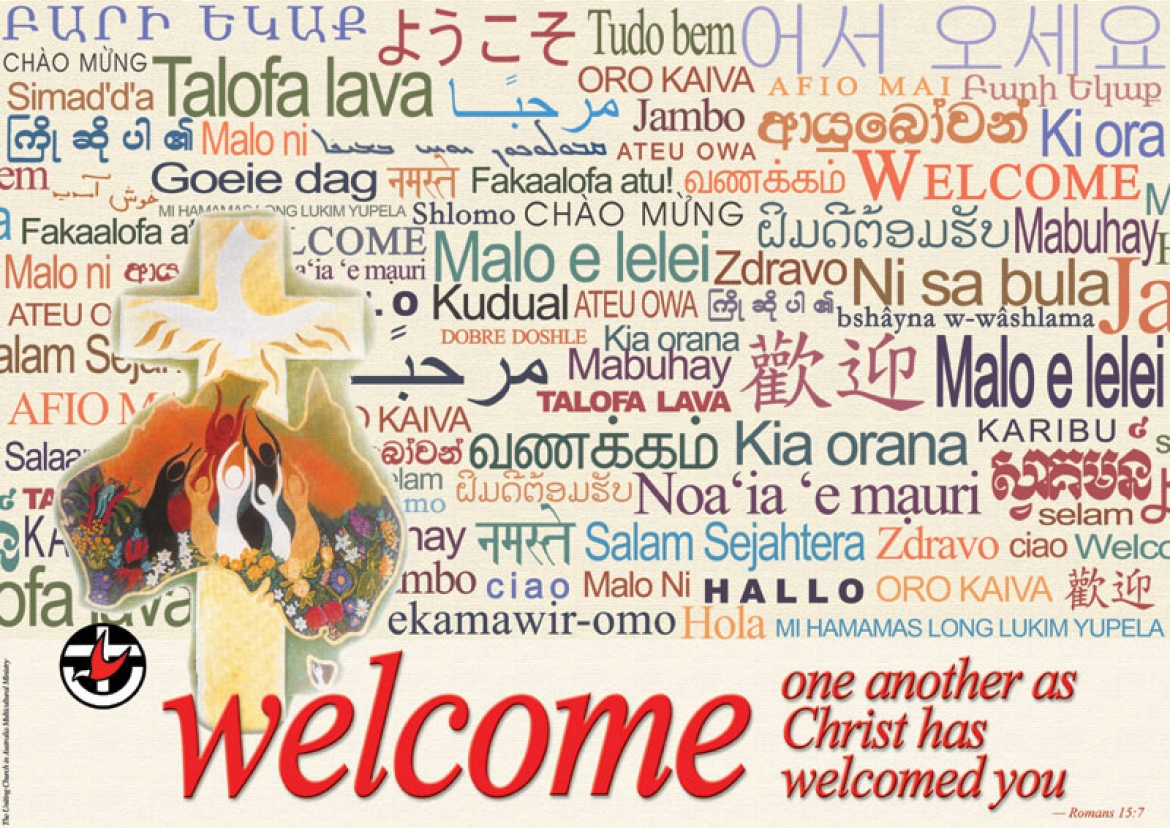 Welcome to worship
at St Georges - Eden
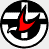 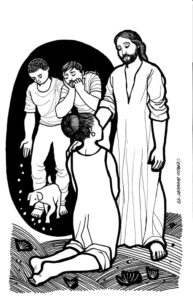 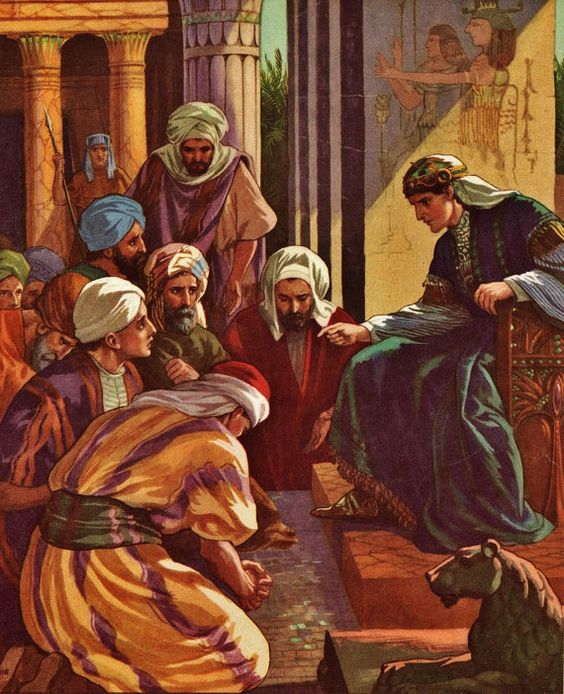 Forgiveness
Peace
Reconciliation
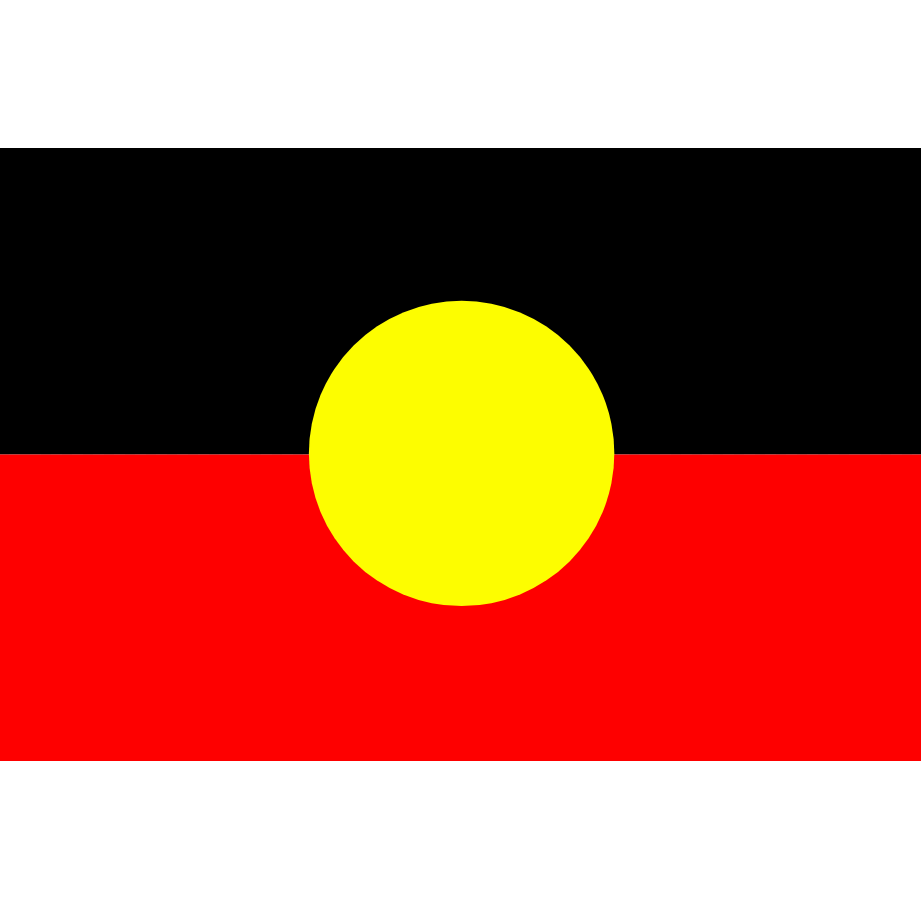 We acknowledge the sovereign First Peoples of these lands and waters 
where we meet, the Yuin Nation.We pay our respects to their elders past and present and to all Aboriginal people who have cared for this place since creation.
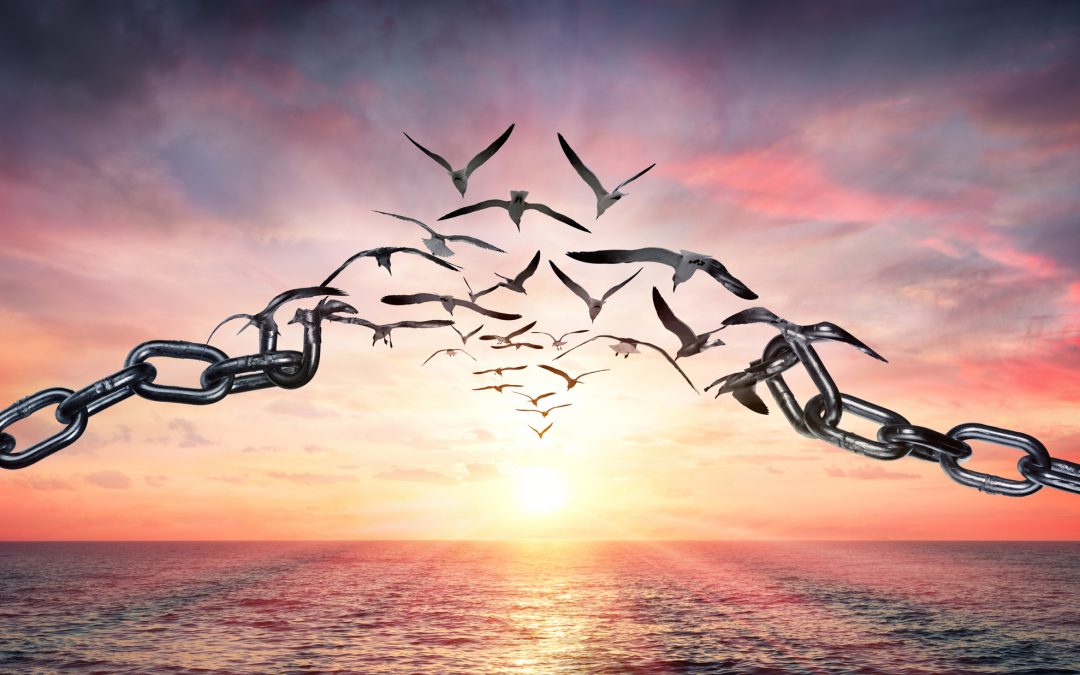 This is a day of new beginnings,time to remember and move on,time to believe what love is bringing,laying to rest the pain that’s gone.
For by the life and death of Jesus,God’s mighty spirit, now as then,can make for us a world of difference,as faith and hope are born again.
Then let us, with the spirit’s daring,step from the past and leave behindour disappointment, guilt, and grieving,seeking new paths, and sure to find.
Christ is alive, and goes before usto show and share what love can do.this is a day of new beginnings;our God is making all things new.Brian Wren CCLI 222909
A talk for the young at heart
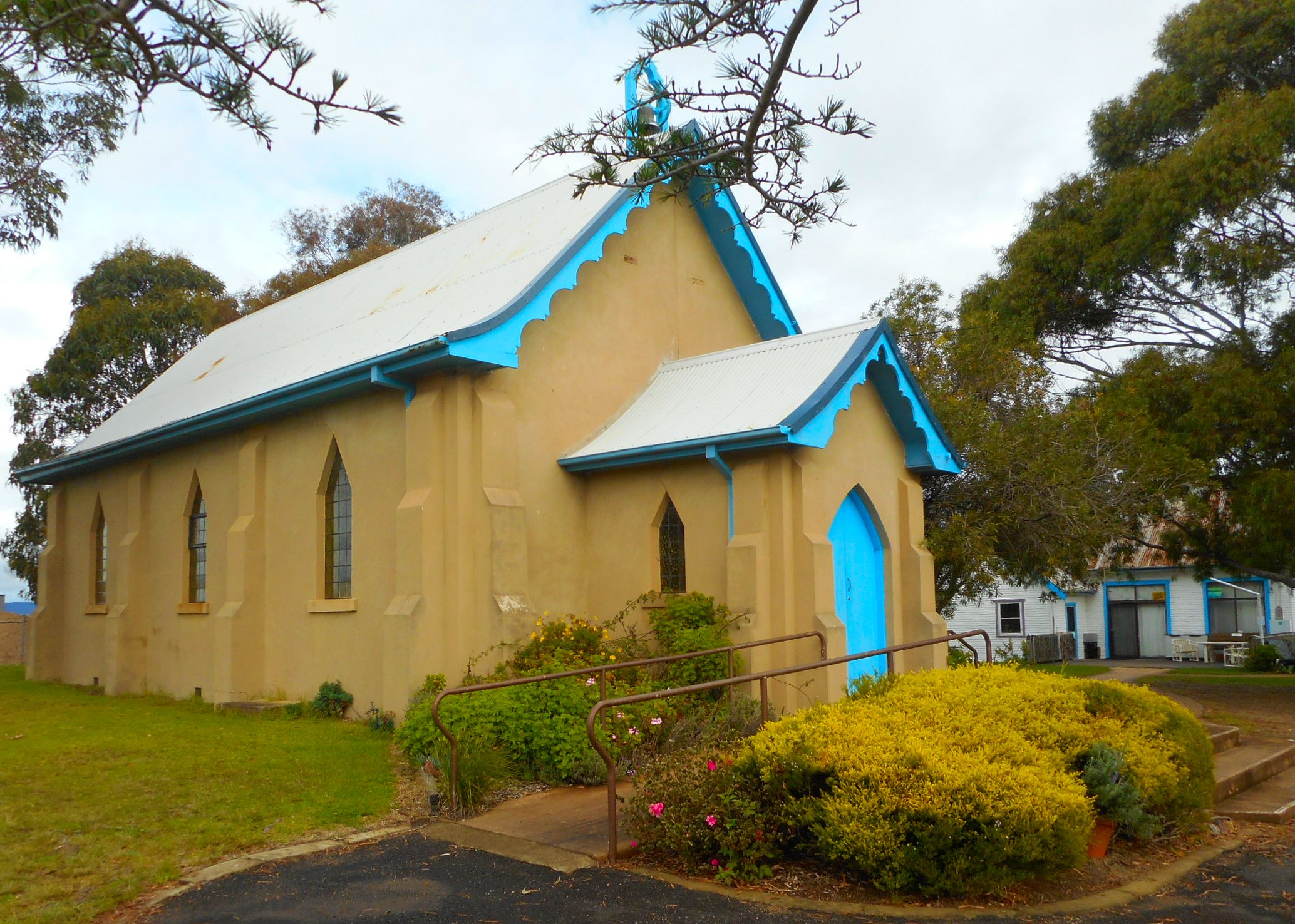 Psalm 133 NIV               A song of ascents of DavidHow good and pleasant it is when God’s people live together in unity!
Make me a channel of your peace,
Where there is hatred let me bring your love,
Where there is injury, your pardon, Lord;
And where there's doubt, true faith in you.
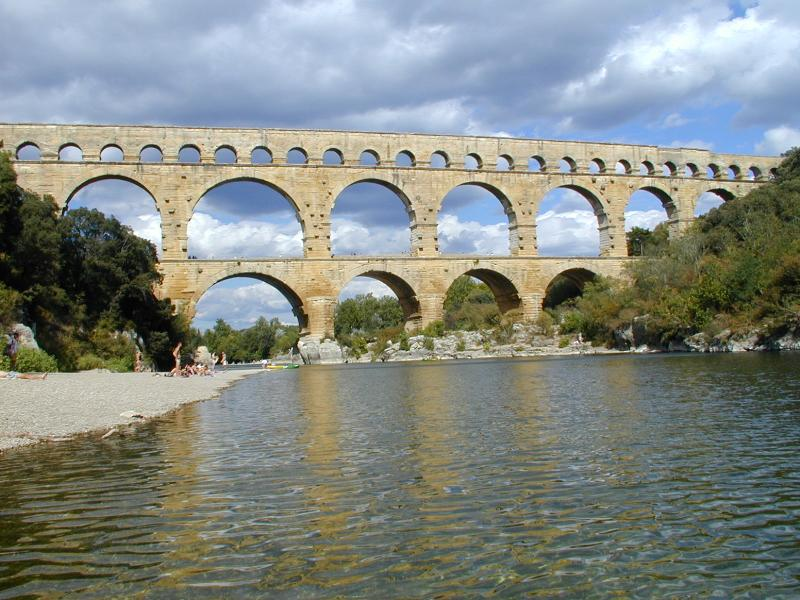 O Master, grant that I may never seek
so much to be consoled as to console,
to be understood as to understand,
to be loved as to love with all my soul.
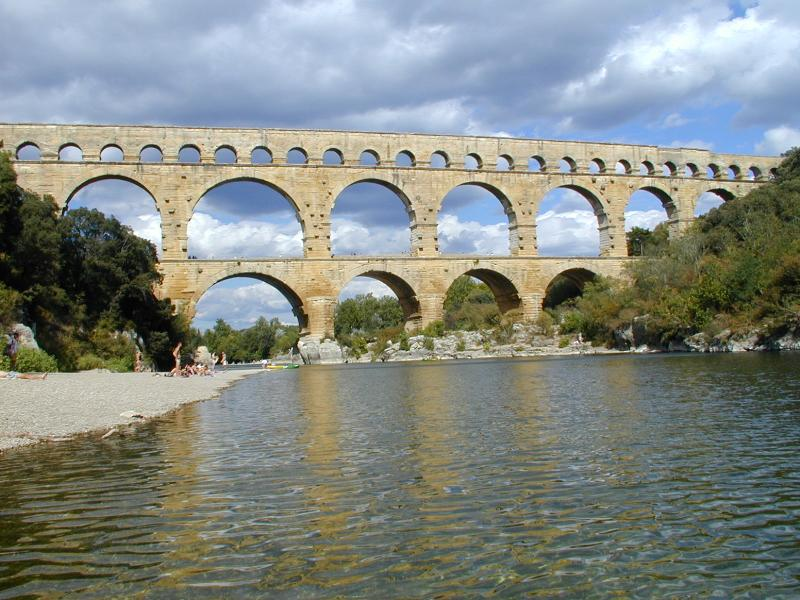 Make me a channel of your peace,
Where there's despair in life, 
let me bring hope,
Where there is darkness, 
let me bring your  light,
And where there's sadness, ever joy.
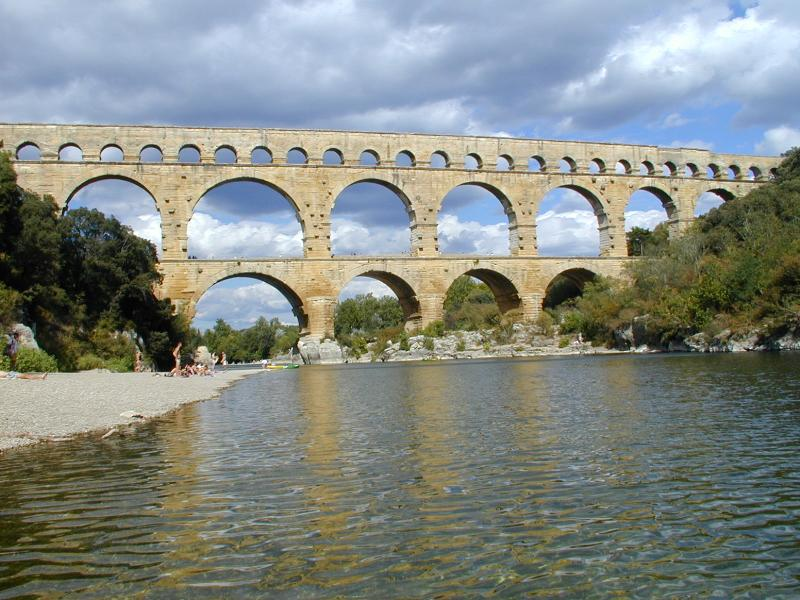 O Master, grant that I may never seek
so much to be consoled as to console,
to be understood as to understand,
to be loved as to love with all my soul.
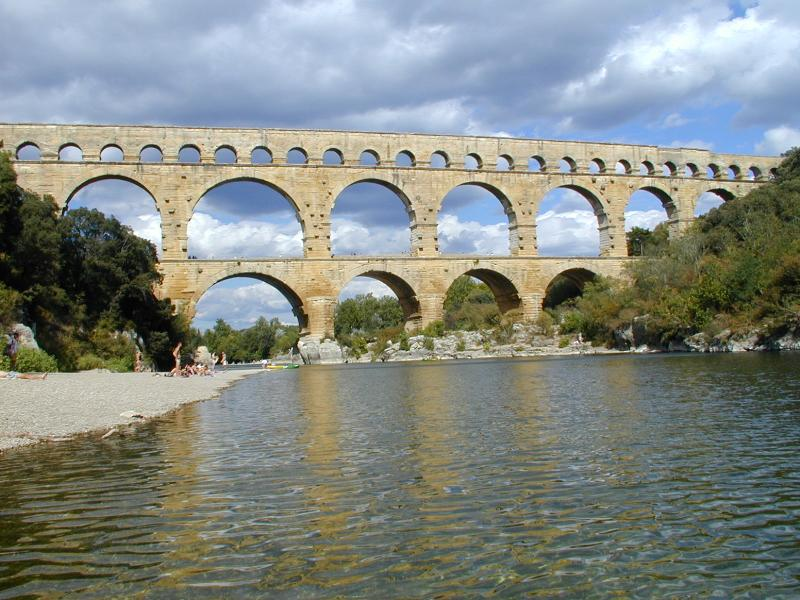 Make me a channel of your peace,
It is in pardoning that we are pardoned,
In giving of ourselves that we receive,
and in dying that 
we're born to eternal life.

By Sebastian Temple 
© 1967 Franciscan Communications
Used by permission cc lic no. 222909
TIS 607 D  F  x3
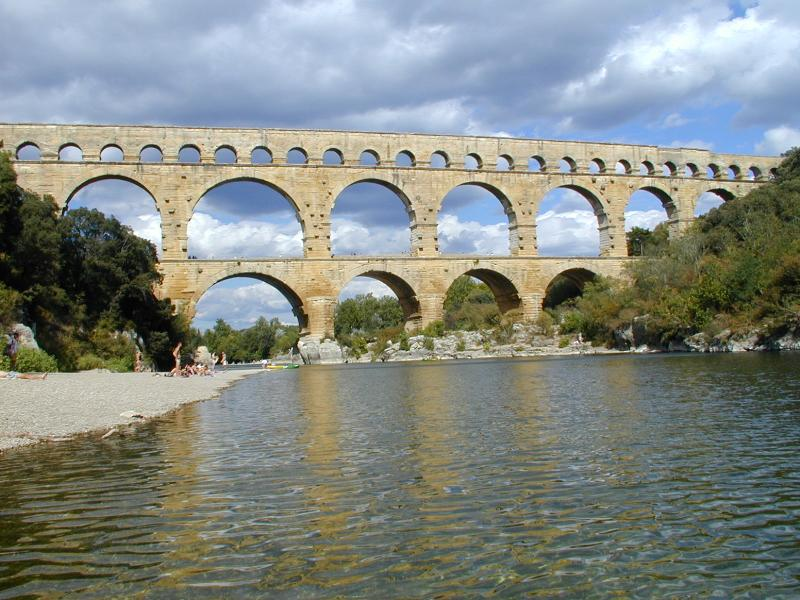 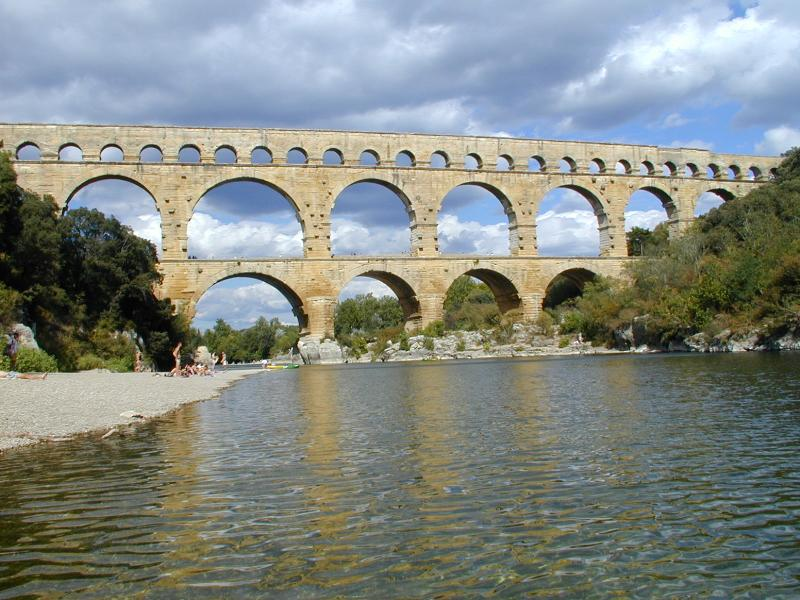 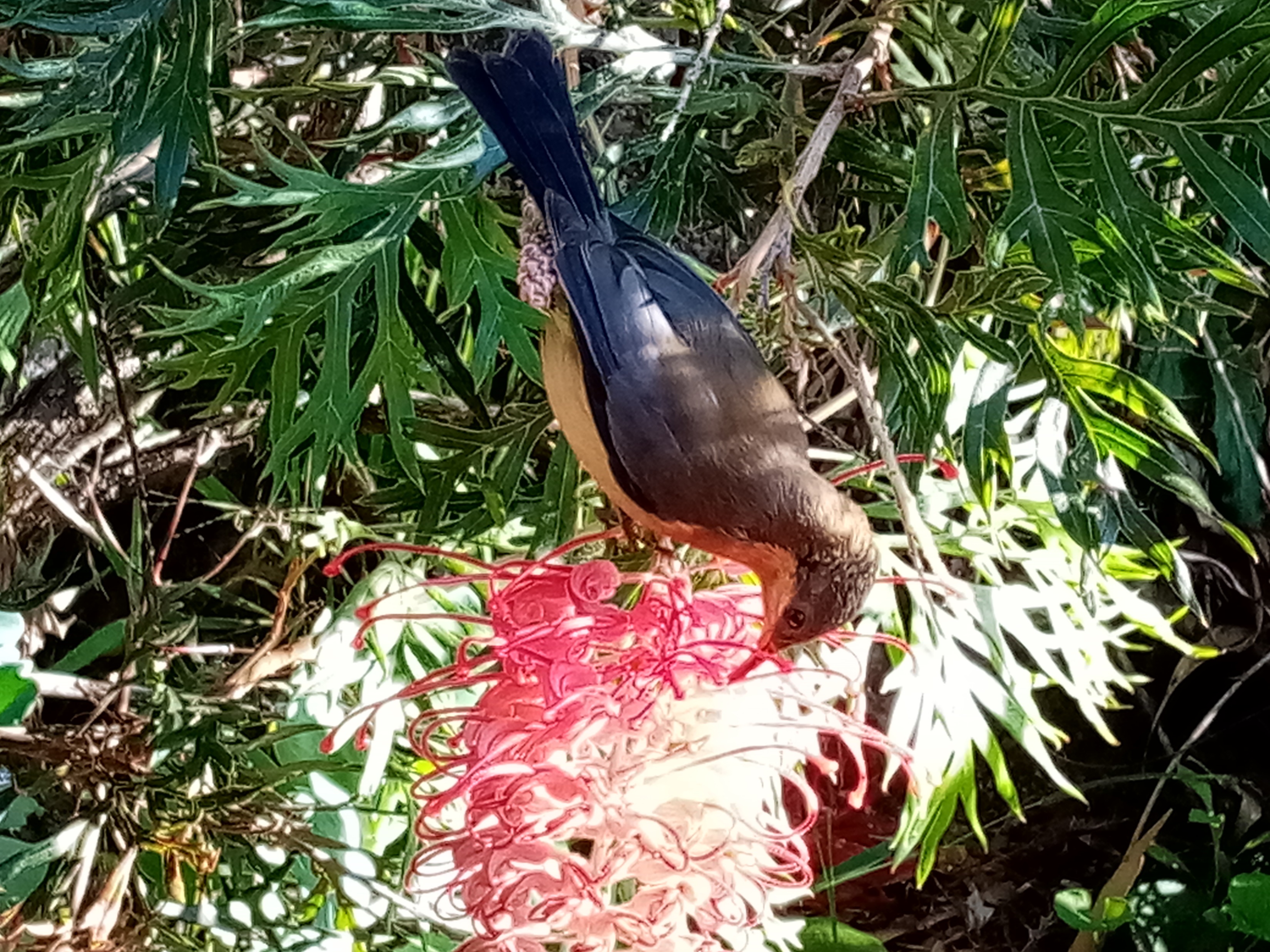 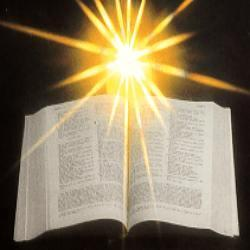 Genesis 45:1-15  NIVThen Joseph could no longer control himself before all his attendants, and he cried out, “Have everyone leave my presence!” So there was no one with Joseph when he made himself known to his brothers. And he wept so loudly that the Egyptians heard him, and Pharaoh’s household heard about it. Joseph said to his brothers, “I am Joseph! Is my father still living?”
But his brothers were not able to answer him, because they were terrified at his presence. Then Joseph said to his brothers, “Come close to me.” When they had done so, he said, “I am your brother Joseph, the one you sold into Egypt!
And now, do not be distressed and do not be angry with yourselves for selling me here, because it was to save lives that God sent me ahead of you. For two years now there has been famine in the land, and for the next five years there will be no ploughing and reaping.
But God sent me ahead of you to preserve for you a remnant on earth and to save your lives by a great deliverance. “So then, it was not you who sent me here, but God. He made me father to Pharaoh, lord of his entire household and ruler of all Egypt. Now hurry back to my father and say to him, ‘This is what your son Joseph says: God has made me lord of all Egypt. Come down to me; don’t delay.
You shall live in the region of Goshen and be near me—you, your children and grandchildren, your flocks and herds, and all you have. I will provide for you there, because five years of famine are still to come. Otherwise you and your household and all who belong to you will become destitute.’
“You can see for yourselves, and so can my brother Benjamin, that it is really I who am speaking to you. Tell my father about all the honour accorded me in Egypt and about everything you have seen. And bring my father down here quickly.” Then he threw his arms around his brother Benjamin and wept, and Benjamin embraced him, weeping. And he kissed all his brothers and wept over them. Afterward his brothers talked with him. 
Matthew 15:10-20  NIVJesus called the crowd to him and said, “Listen and understand. What goes into someone’s mouth does not defile them, but what comes out of their mouth, that is what defiles them.” Then the disciples came to him and asked, “Do you know that the Pharisees were offended when they heard this?”
He replied, “Every plant that my heavenly Father has not planted will be pulled up by the roots. Leave them; they are blind guides. If the blind lead the blind, both will fall into a pit.” Peter said, “Explain the parable to us.” “Are you still so dull?”
Jesus asked them. “Don’t you see that whatever enters the mouth goes into the stomach and then out of the body? But the things that come out of a person’s mouth come from the heart, and these defile them. For out of the heart come evil thoughts—murder, adultery, sexual immorality, theft, false testimony, slander. These are what defile a person; but eating with unwashed hands does not defile them.”
Matthew 15:21-28 Leaving that place, Jesus withdrew to the region of Tyre and Sidon. A Canaanite woman from that vicinity came to him, crying out, “Lord, Son of David, have mercy on me! My daughter is demon-possessed and suffering terribly.” Jesus did not answer a word. So his disciples came to him and urged him, “Send her away, for she keeps crying out after us.” He answered, “I was sent only to the lost sheep of Israel.”
The woman came and knelt before him. “Lord, help me!” she said. He replied, “It is not right to take the children’s bread and toss it to the dogs.” “Yes it is, Lord,” she said. “Even the dogs eat the crumbs that fall from their master’s table.” Then Jesus said to her, “Woman, you have great faith! Your request is granted.” And her daughter was healed at that moment. 
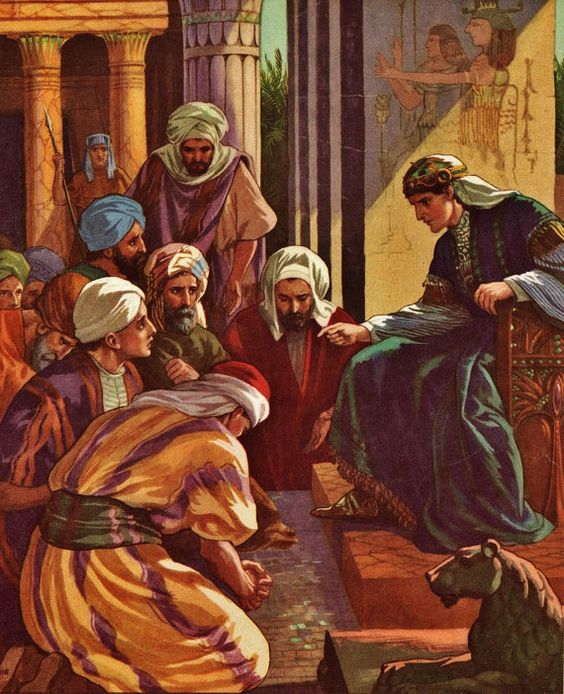 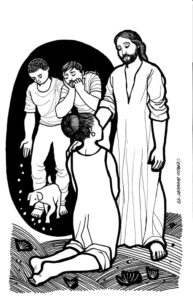 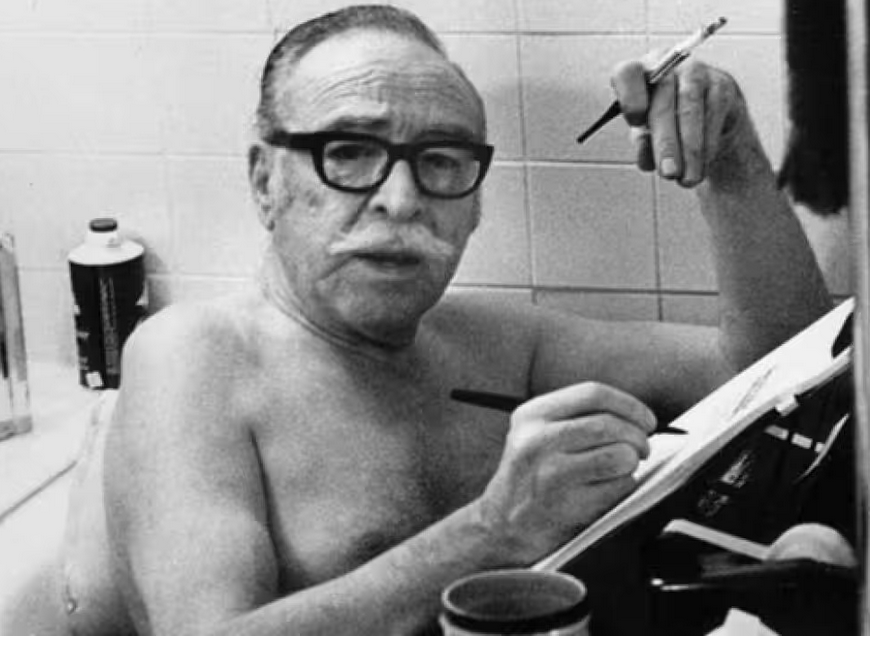 Dalton Trumbo
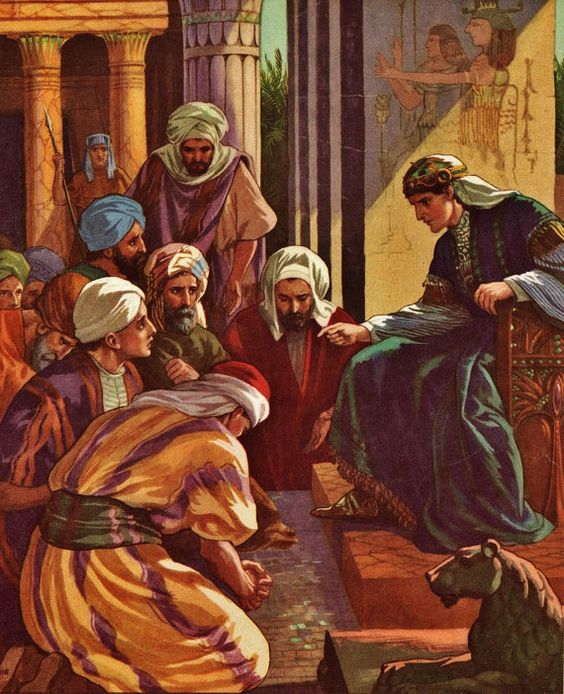 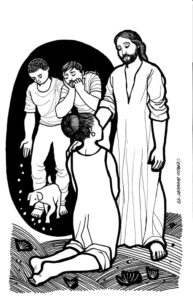 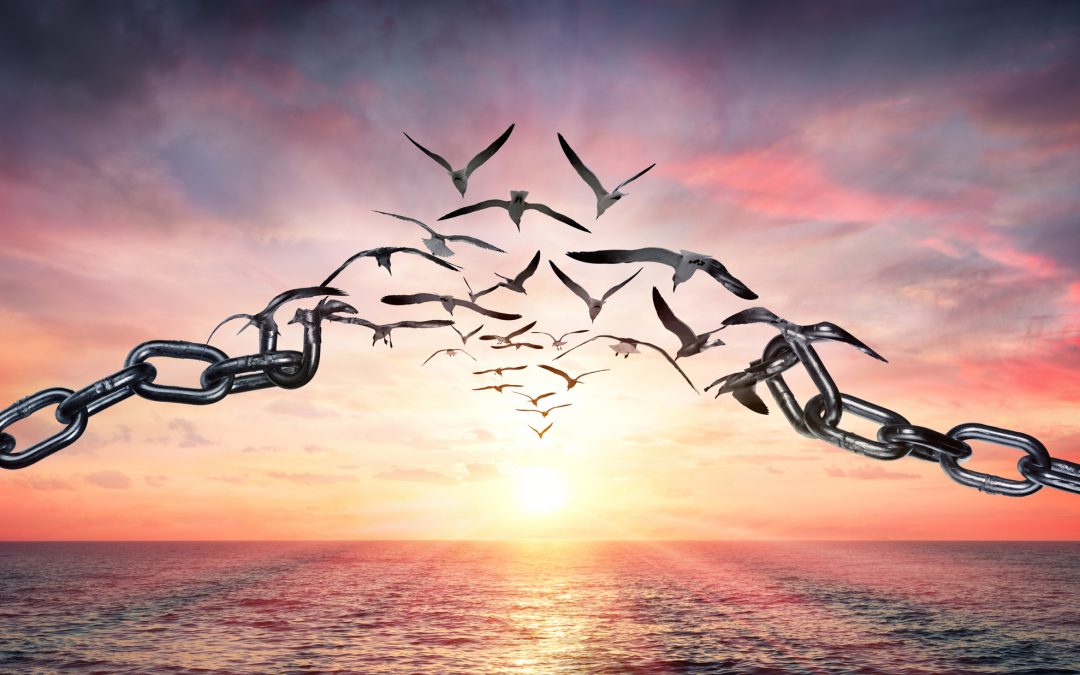 Help us to accept each otheras Christ accepted usteach us, as sister and brothereach person to embrace.Be present, Lord, among usand bring us to believewe are ourselves acceptedand meant to love and live
Used with permission.  CCLI Lic No  222909
34
Teach us, O Lord, your lessons, As in our daily lifeWe struggle to be humanAnd search for hope and faith.Teach us to care for peoplefor all- not just for some,to love them as we find themor as they may become.
Let your acceptance change us,so that we may be movedin living situationsto do the truth in love;to practice your acceptanceuntil we know by heartthe table of forgivenessand laughter’s healing art.
Lord, for today’s encounterswith all who are in need,who hunger for acceptance,for righteousness and bread,we need new eyes for seeing,new hands for holding on:renew us with your spirit;Lord, free us, make us one!TiS 648Frederick Kaan  CCLI 222909
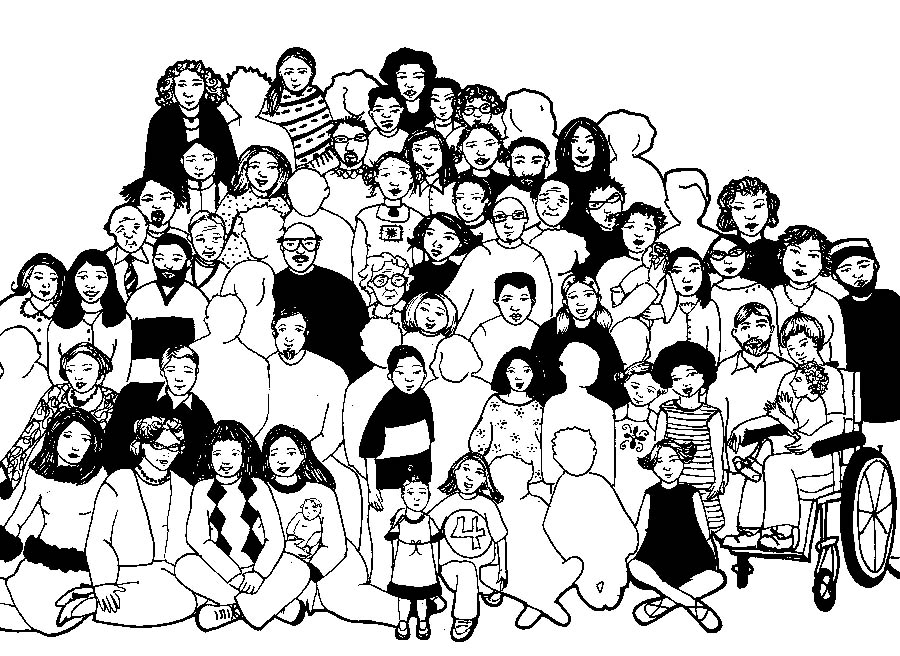 Lord’s Prayer

Our Father in Heaven, 
	Hallowed be your name,
	your kingdom come, 
	your will be done, on earth as in heaven.
Give us today our daily bread.
Forgive our sins 
	as we forgive those who sin against us.
Save us from the time of trial 
	and deliver us from evil.
For the Kingdom, the power, 
and the glory are yours now and forever. Amen
O for a thousand tongues to sing
my great Redeemer’s praise
my great Redeemer’s praise
the glories of our God and King,
the triumphs of His grace,
the triumphs of His grace,
the triumphs of His grace!
Jesus!  the name that charms our fears,
that bids our sorrows cease;
that bids our sorrows cease; 
‘tis music in the sinner’s ears,
‘tis life, and health, and peace 
‘tis life, and health, and peace
‘tis life, and health, and peace
He breaks the power of cancelled sin,
he sets the prisoner free;
he sets the prisoner free;
his blood can make the foulest clean,
his blood availed for me,
his blood availed for me,
his blood availed for me.
He speaks, and listening to his voicenew life the dead receivenew life the dead receive.The mournful broken hearts rejoicethe humble poor believethe humble poor believethe humble poor believe.
Hear Him, ye deaf; 
his praise, ye dumb,
your loosened tongues employ;
your loosened tongues employ;
ye blind, behold your Saviour come;
and leap, ye lame, for joy!
and leap, ye lame, for joy!
and leap, ye lame, for joy!
My gracious Master and my God
assist me to proclaim,
assist me to proclaim.
To spread through all the earth abroadthe honours of your name,the honours of your name,the honours of your name.

Charles Wesley
Please follow us over for a drink and a chat after the service